CYB 110CYBERSECURITY AND PRIVACYMODULE 5 - CRYPTOGRAPHYJIM ALVES-FOSS AND JIA SONG
INTRODUCTION TO CRYPTOGRAPHY
Module Description: 
This module provides an overview of cryptography. Students will be given an overview at first, such as different encryption methods. Then more details will be provided on symmetric cryptography and asymmetric cryptography, such as DES, AES, RSA. Another micro module talks about cryptographic applications that are widely used in the real world. 
Topics:
Cryptography Overview 
Symmetric and Asymmetric Cryptography 
Cryptographic Applications
CRYPTOGRAPHY OVERVIEW
Topics:
Basic concepts of cryptography (encryption, decryption, plaintext, ciphertext, key)
Different methods of encryption (substitution, transposition), diffusion, confusion, symmetric encryption, asymmetric encryption, block encryption, stream encryption.
Learning Outcomes:
Upon completion of this lesson:
Students will be able to list the elements of a cryptographic system.
WARM UP
Where do we need encryption?
Do you use encryption? How?
TERMINOLOGY (1)
Cryptography - The discipline that embodies the principles, means, and methods for the transformation of data in order to hide their semantic content, prevent their unauthorized use, or prevent their undetected modification. 
Cryptographic system - Associated information assurance items interacting to provide a single means of encryption or decryption. 
Plaintext - Data input to the Cipher or output from the Inverse Cipher. 
Ciphertext - Data output from the Cipher or input to the Inverse Cipher. 
Cipher - Any cryptographic system in which arbitrary symbols or groups of symbols, represent units of plain text, or in which units of plaintext are rearranged, or both.
TERMINOLOGY (2)
Encryption (encode, encipher) - Conversion of plaintext to ciphertext through the use of a cryptographic algorithm. 
Decryption (decode, decipher) - Conversion of ciphertext to plaintext through the use of a cryptographic algorithm. 
Cryptology - The science that deals with hidden, disguised, or encrypted communications. It includes communications security and communications intelligence. 
Cryptanalysis – The study of mathematical techniques for attempting to improve or defeat cryptographic techniques and information-system security. This includes the process of looking for errors or weaknesses in the implementation of an algorithm or in the algorithm itself.
ENCRYPTION NOTATION
ENCRYPTION KEYS
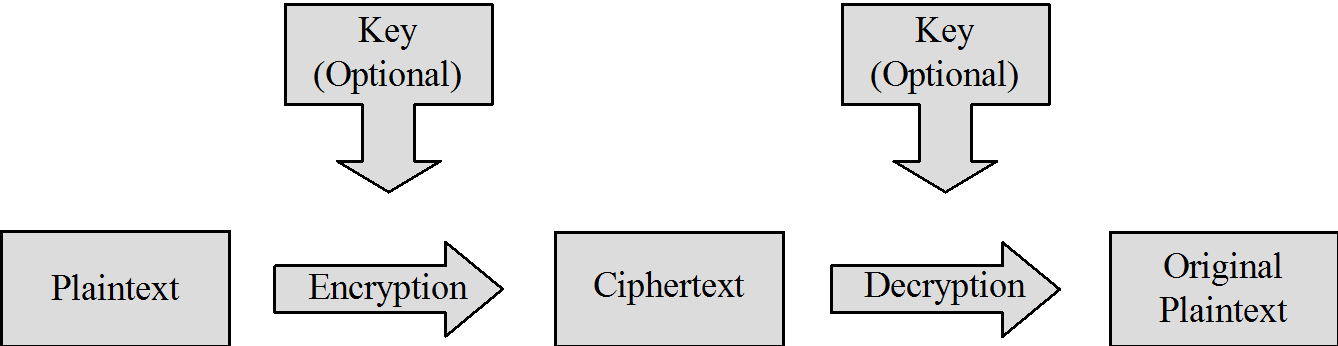 CRYPTOGRAPHY CLASSIFICATION
By number/use of keys
Symmetric (Secret key cryptography)
Asymmetric (Public key cryptography)
By how plaintext is processed
Block encryption
Stream encryption
By encryption operations 
Transposition 
Substitution
Hybrid: Both substitution and transposition
BLOCK CIPHER
Block cipher - A cryptographic algorithm that transforms one block of information at a time using a cryptographic key (e.g., 8 characters/letters at a time). 
For a block cipher algorithm, the length of the input block is the same as the length of the output block.
One block of elements will be processed at a time, an output block will be generated for each input block.
STREAM CIPHER
Stream cipher, each bit or each byte of the data stream is encrypted separately. 
A stream cipher processes the input elements continuously, producing output one element at a time.
STREAM CIPHER VS. BLOCK CIPHER
TRANSPOSITION CIPHER
Transposition cipher: Rearrange letters in plaintext to produce ciphertext.
Example (Rail fence cipher): 
Plaintext is HELLO WORLD
Rearrange as
				HLOOL
				ELWRD

Ciphertext is HLOOL ELWRD
Letters stay the same, but the order is all mixed up.
TRANSPOSITION CIPHER CONT.
Example:
Plaintext: “troops heading east need more supplies send more people now”





Ciphertext: “tidie rnmep ogose oerso paeep sssnl htude enpmn aepoo delrw”
ROW TRANSPOSITION CIPHER
Row Transposition Ciphers: Write letters in rows, reorder the columns according to the key before reading off.
Key: 4312567 
Column Out:  4 3 1 2 5 6 7 
           a t t a c k p 
           o s t p o n e
           d u n t i l t 
           w o a m x e e
Ciphertext:    ttnaaptmtsuoaodwcoixknlepete
SUBSTITUTION CIPHER
Change characters in plaintext to produce ciphertext
First recorded use of Substitution Cipher is Ceasar cipher.
Plaintext is “HELLO WORLD”
Change each letter to the third letter following it (A to D, X to A, Y to B, Z to C)
Key is 3, usually written as letter ‘D’

Ciphertext is “KHOOR ZRUOG”
CEASER CIPHER
EXERCISE 1 (DECIPHER THIS)
Ciphertext: (hint, key is NOT 3)
LEWLJAPUN  ADV  OVTLDVYR  HZZPNUTLUAZ  AOPZ  DLLR
Hint: Character Frequency and letter patterns
EXERCISE 1 ANSWER
Ciphertext:
LEWLJAPUN  ADV  OVTLDVYR  HZZPNUTLUAZ  AOPZ  DLLR

Plaintext: 
   EXPECTING TWO HOMEWORK ASSIGNMENTS THIS WEEK
Key is 7
STATISTICAL ANALYSIS
Text in any natural language has patterns.
Character frequencies




Certain letter pairs: EN, RE, ER, and NT
Certain letter triples: ION, AND, and ING
TOP  9:
E   0.130
T   0.090
A   0.080
O   0.080
N   0.070
I    0.065
R   0.065
H   0.060
S    0.060
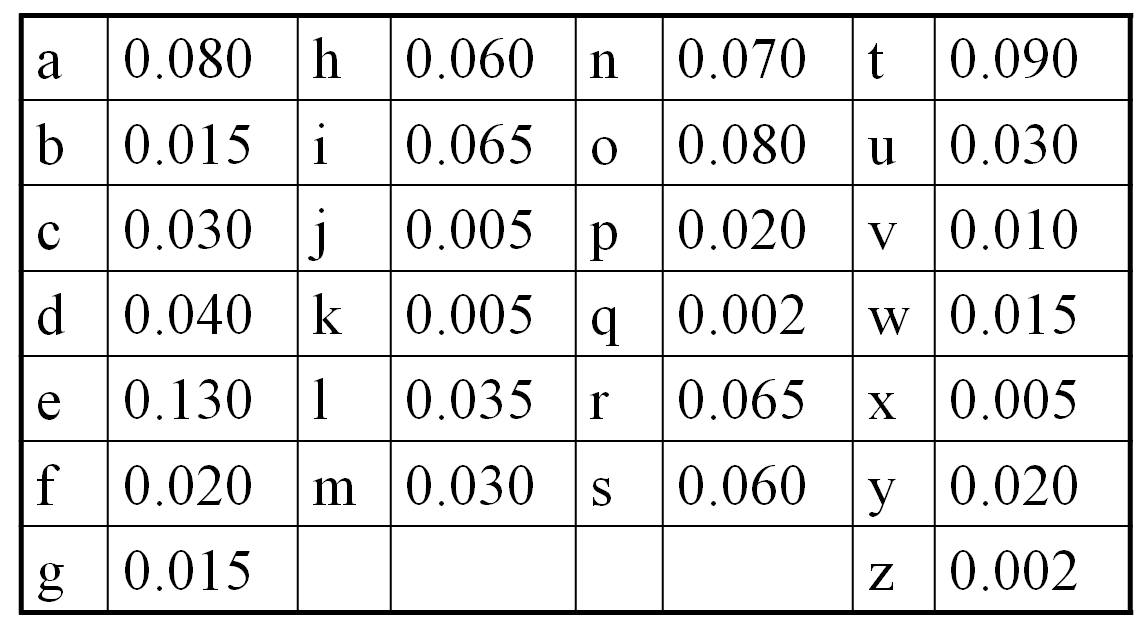 VIGÈNERE CIPHER
Like Ceasar cipher, but use a phrase for the key
Example
Plaintext: THE BOY HAS THE BALL
Key: VIG
Encipher using Ceasar cipher for each letter:
 key     VIG VIG VIG VIG VIG V
    21 8 6 (REPEATED)
plain    THE BOY HAS THE BAL L 
cipher  OPK WWE CIY OPK WIR G
T(19)+ V(21) mod 26 = O(14)
H(7) + I(8) mod 26 = P(15)
E(4) + G(6) mod 26 = K(10)
EXERCISE 2
Decipher this Ciphertext:
  I I P Q I F Y S T Q W W B T N U I U R E U F
Key is MEC
Hint:
   2 - 5 mod 26
Is same as
  (2-5)+26 mod 26 = 23
EXERCISE 2 ANSWER
Ciphertext:
    I I P Q I F Y S T Q W W B T N U I U R E U F 
Key is MEC
    W E N E E D M O R E S U P P L I E S F A S T
I (8) – M (12) mod 26 = W (22)
I (8) – E (4) mod 26 = E (4)
P (15) – C (2) mod 26 = N (13)
CONFUSION VS DIFFUSION
Confusion: An encryption operation where the relationship between the key and ciphertext is obscured.
by doing substitution  
each letter can be mapped to any other letters
Diffusion: An encryption operation where the influence of one plaintext bit is spread over many ciphertext bits.
hiding statistical properties of the plaintext
a letter is not just mapped to another letter in the English alphabet
by doing permutation
ASYMMETRIC ENCRYPTION (A PAIR OF KEYS)
ATTACKS ON ENCRYPTION
Brute-force attack
Try all possible keys 
Smarter than brute force:
Frequency analysis, known plaintext, chosen plaintext, differential cryptanalysis, related key attack, birthday attack, downgrade attack, precomputation, implementation attacks, social-engineering attacks
COMMON ENCRYPTION
DES (Data Encryption Standard)
Cryptographic algorithm designed for the protection of unclassified data and published by the National Institute of Standards and Technology (NIST) in Federal Information Processing Standard (FIPS) Publication 46. 
The DES performs series of bit permutations, substitutions, and recombination operations on blocks containing 64 bits of data and 56 bits of key (8-bit parity)
64-bit input, 64-bit output
64 bits of input are permuted at first, and  then input to a function using static tables of permutations and substitutions
COMMON ENCRYPTION (2)
MEET IN THE MIDDLE ATTACK
MEET IN THE MIDDLE (2)
To break normal DES (with “known plaintext attack”)
Try 256  possible keys
To break double DES, first thought   2112 possible keys
With meet-in-the middle:  Preparation (256), then tries (256) for total of = 257
TRIPLE DES (3DES)
DES WEAK KEYS
DES uses 16  48-bit keys generated from a master 56- bit key (64 bits if we consider also parity bits) 
Weak keys: keys make the same sub-key to be generated in more than one round. 
Result: reduce cipher complexity 
Weak keys can be avoided at key generation. 
DES has 4 weak keys 
01010101 01010101
FEFEFEFE FEFEFEFE 
E0E0E0E0 F1F1F1F1 
1F1F1F1F 0E0E0E0E
COMPARE DES ENCRYPTIONS
ADVANCED ENCRYPTION STANDARD (AES)
Overview AES (Adopted in 2001)
Fast algorithm
Can be implemented on simple processor
Uses substitution and transposition plus shift, XOR and addition operations
Uses repeated cycles – called rounds in AES
There are 10, 12, or 14 cycles for keys of 128, 192, and 256 bits.
Each cycle consists of 4 steps
Steps perform both confusion and diffusion on  input data
Bits from key are combined with intermediate results frequently, so key bits will be well diffused
(QUICK ASIDE) EXCLUSIVE OR ⊕
Common operation in cryptography.
1 xor 1 = 0
1 xor 0 = 1
0 xor 1 = 1
0 xor 0 = 0
10110011
   ⊕  
10001111
   =
00111100
SYMMETRIC KEY CHALLENGES
First challenge is to prevent replay attacks and known plaintext attack.
Electronic codebook mode ECB:




How does this work with streams of data?
How can we provide more diffusion? Prevent replay of a block?
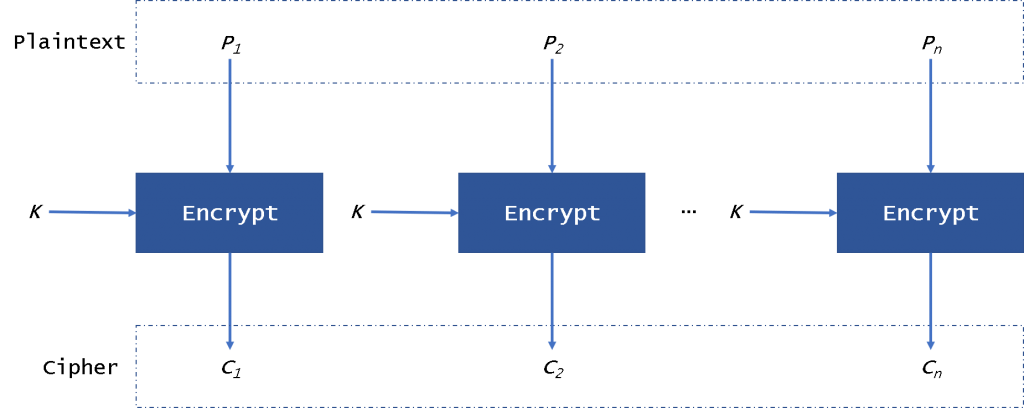 CIPHER BLOCK CHAINING MODE (CBC)
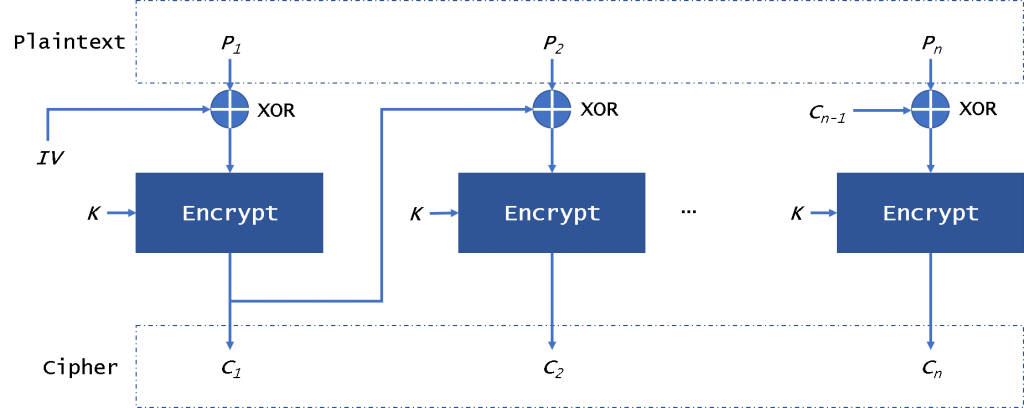 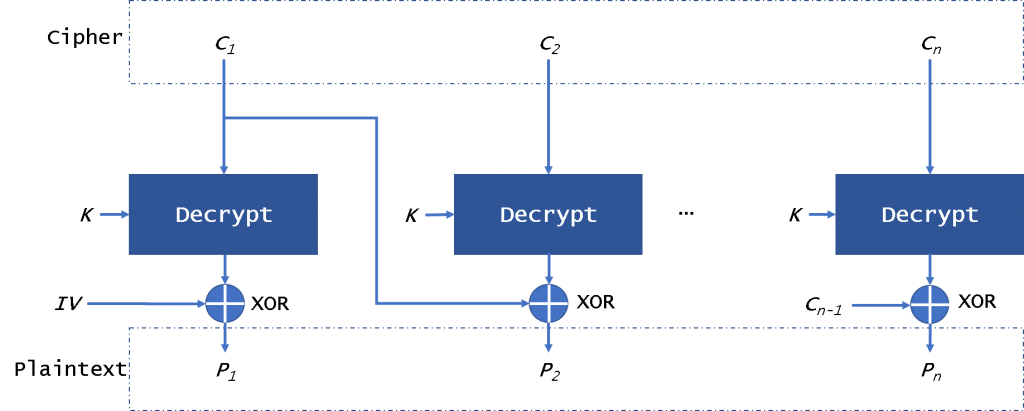 CIPHER FEEDBACK MODE (CFB)
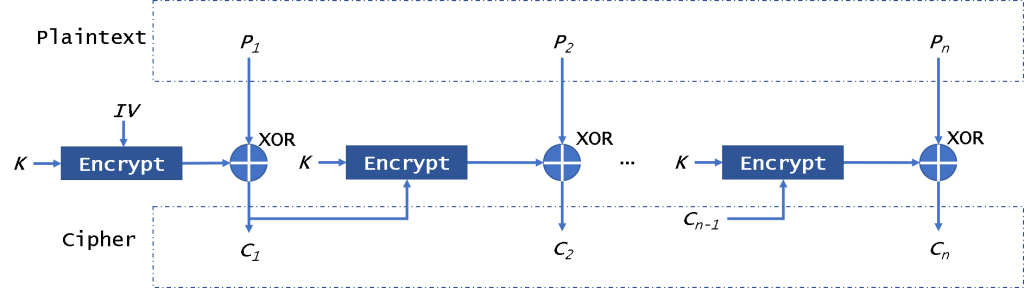 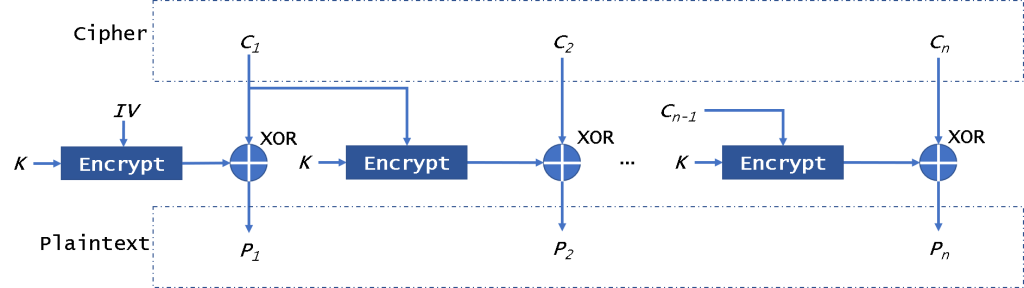 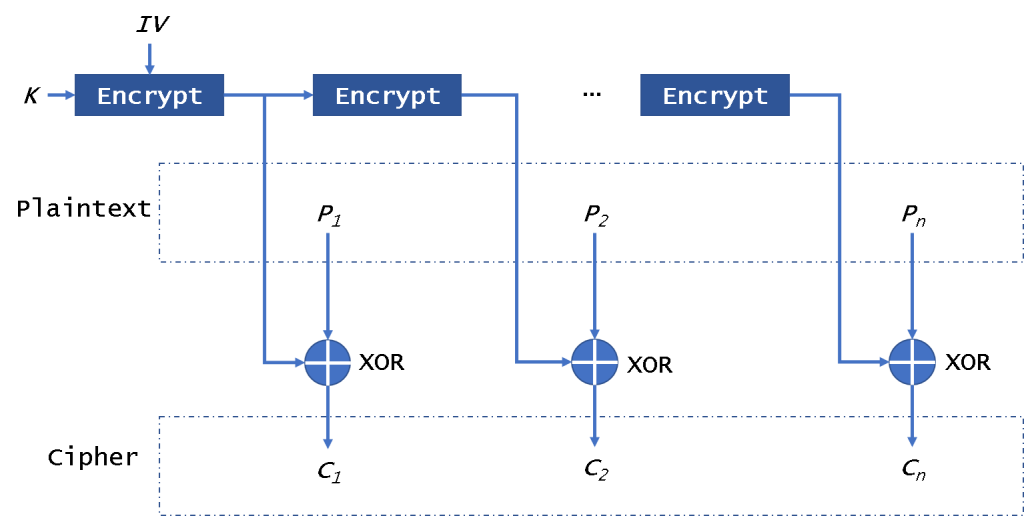 Output 
Feedback
Mode
(OFB)
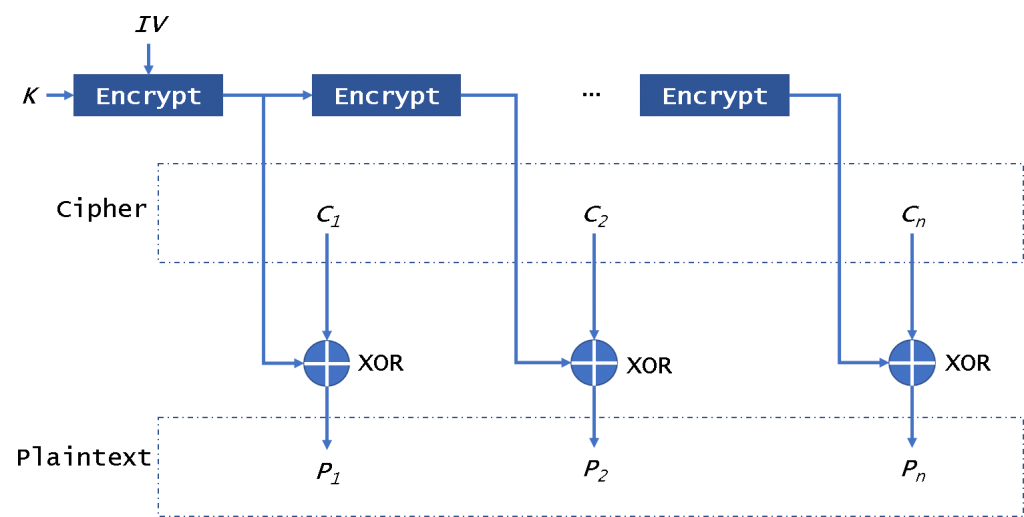 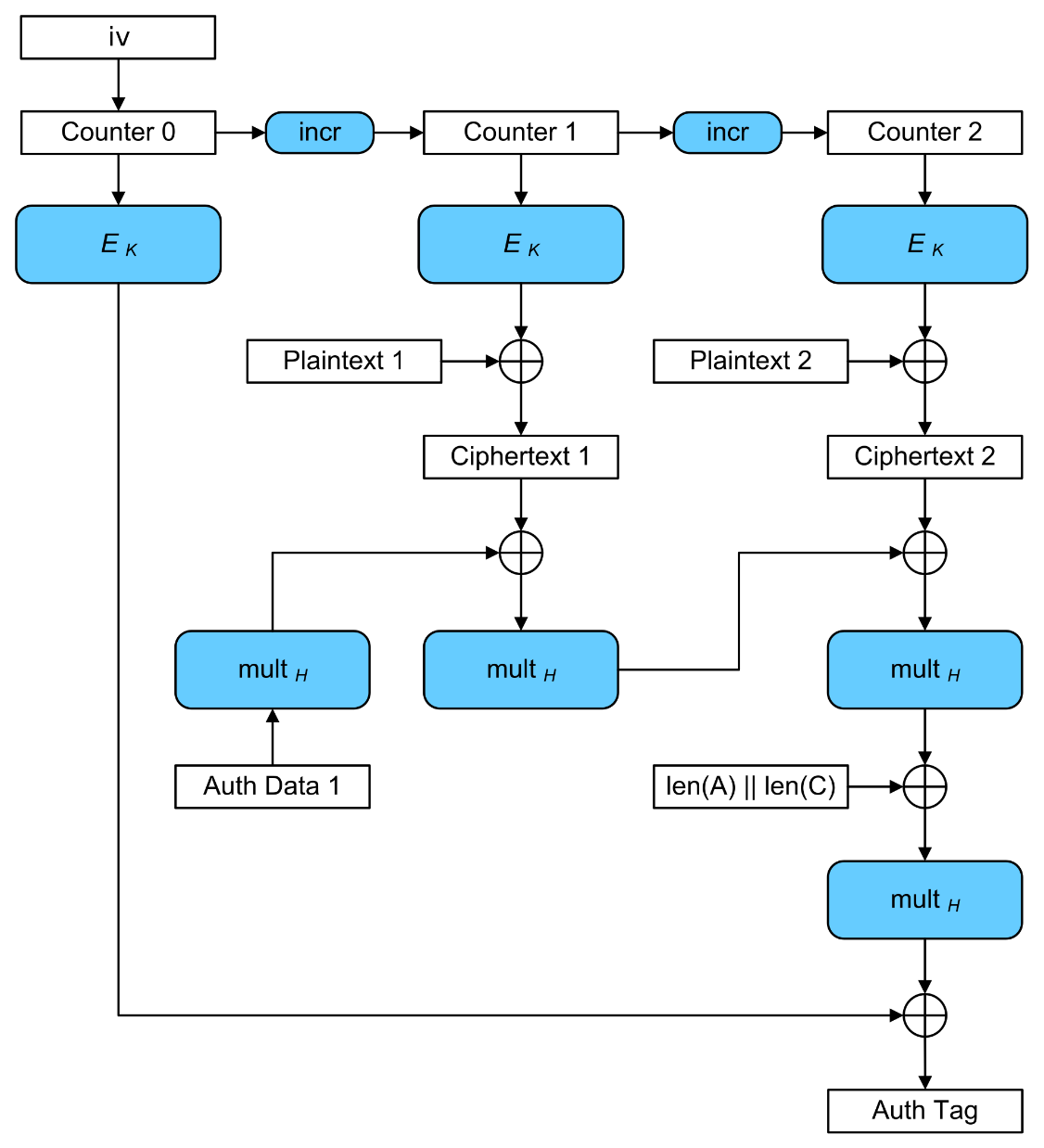 Galois Counter Mode
SYMMETRIC KEY CHALLENGES (2)
Second challenge is getting sender and receiver to agree on the secret key without knowing by anyone else. 
If the secret key is known by attackers, then they can later read, modify, and forge all messages encrypted or authenticated using that key
Key management: generation, transmission and storage of keys
All keys in secret-key cryptosystem must remain secret
Secret-key cryptography often has problems with secure key management
Especially in open systems with large number of users
PREVIOUS LECTURE
Symmetric/secret key encryption 
Involve using one key for both encryption and decryption
Commonly used symmetric encryption algorithms
DES, Double DES, Triple DES, AES
Symmetric key encryption challenges
Replay attacks and known plain text attacks.
Key management (generation, transmission and storage of keys)
In order to solve the key management problem, Whitfield Diffie and Martin Hellman introduced the concept of public-key cryptography in 1976.
PUBLIC KEY (ASYMMETRIC) CRYPTOGRAPHY
Each user in a network has a pair of keys associated with him/her
Public key
Published under the users name in a public directory accessible for everyone to read
Private key
Known only to the user, must be kept secret
All communications involve only public keys, and no private key is ever transmitted or shared. 
Pair of keys generated by running a key-generation algorithm. 
Mathematics of Public Key Cryptography involves complicated mathematical manipulations of large numeric numbers.
‹#›
‹#›
PUBLIC KEY (ASYMMETRIC) CRYPTOGRAPHY
For confidentiality
For authenticity
[Speaker Notes: 1. One person talks to others. Only two keys per user. (public key)
In secret key cryptography, one key is needed for each user, and must be kept secret.
 2. public and private keys can be applied in either order. 
one for protecting confidentiality, one for authenticity.]
PUBLIC KEY CRYPTOGRAPHY
Public key algorithms can be used for:
Key distribution
Confidentiality
Authenticity
Data integrity (error detection)
Digital signatures
‹#›
SECRET KEY VS. PUBLIC KEY ENCRYPTION
‹#›
[Speaker Notes: Symmetric and asymmetric algorithms have complementary strengths and weaknesses and are therefore used both for different purposes and in concert with each other.]
PUBLIC-KEY CRYPTOGRAPHY MISCONCEPTIONS
Public-key cryptography is more secure than symmetric encryption. 
Explain: the security of any encryption scheme depends on
(1) the length of the key. (2) the computational work involved in breaking a cipher.
Public-key encryption is a general-purpose technique that has made symmetric encryption outdated.
Explain: public-key encryption is slow; it has huge computational overhead. 
Key distribution is not important in public-key encryption, compared to the key distribution needed in symmetric encryption.
Explain: for public key distribution, some form of protocol is needed, often involving a central agent. The procedures involved are no simpler or any more efficient than those required for symmetric encryption.
OUTLINE
Public key cryptography to exchange secret keys
Diffie-Hellman key agreement
Public key cryptography to protect confidentiality
RSA algorithm (Rivest-Shamir-Adelman)
CHALLENGES – EXCHANGE SECRET KEY
Main challenge is getting sender and receiver to agree on  secret key without anyone else finding out. 
Anyone who intercepts key in transit can later read, modify, and forge all messages encrypted or authenticated using that key.
Key management -- Generation, transmission and storage of keys.
All keys in secret-key cryptosystem must remain secret.
Secret-key cryptography often has problems with secure key management, especially in open systems with large number of users.
In order to solve the key management problem, Whitfield Diffie and Martin Hellman introduced the concept of public-key cryptography in 1976.
‹#›
DIFFIE-HELLMAN KEY EXCHANGE
First published public-key algorithm 
By Diffie and Hellman in 1976 along with the exposition of public key concepts
Used in a number of commercial products
Practical method to exchange a secret key securely that can then be used for subsequent encryption of messages
Security relies on difficulty of computing discrete logarithms
DIFFIE-HELLMAN
Example:
Alice and Bob share “public” keys
They agree on two large numbers:  n, g (publicly known numbers)
n should be a prime number (at least 512 bits)
1 < g < n and g is a primitive root of n
‹#›
[Speaker Notes: 512 bits - approximately 200 decimal digits]
PRIMITIVE ROOT
A primitive root a of a prime number q is a number whose powers successively generate all the elements mod q (from 1 to q-1).
If a is a primitive root of the prime number q, then the numbers 
	a mod q, a 2 mod q, …, a q-1 mod q 
	are distinct and consist of the integers from 1 through q-1.
Example:
a = 3
q = 7
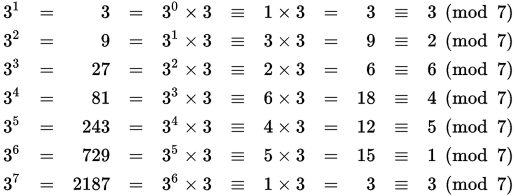 DIFFIE-HELLMAN
Example:
Alice and Bob share “public” numbers
They agree on two large numbers:  n, g (publicly known numbers)
n should be a prime number (at least 512 bits)
1 < g < n and g is a primitive root of n
‹#›
DIFFIE-HELLMAN
The Private Keys
Alice needs a private key
She chooses a large random integer, x
Bob needs a private key
He also chooses a large random integer, y
‹#›
DIFFIE-HELLMAN
The Exchange, part 1
Alice uses her private key and the public numbers to compute X (cap X):
X = g x mod n
Alice sends X (cap X) to Bob
g, n public
x private
X sent to Bob
Bob uses his private key and the public numbers to compute Y (cap Y):
Y = g y mod n
Bob sends Y (cap Y) to Alice
g, n public
y private
Y sent to Alice
‹#›
DIFFIE-HELLMAN
The Exchange, part 2
Alice computes k1 as follows
k1 = Yx mod n
The keys
x is private 
n is public
Y is from Bob
k1 is computed
Bob computes k2 as follows
k2 = Xy mod n
The keys
y is private 
n is public
X is from Alice
k2 is computed
‹#›
DIFFIE-HELLMAN
Keys K1 and K2 are identical! 	
			k2 = Xy mod n
			     = (gx mod n)y mod n
			      = (gxy) mod n
	      	      = (gyx) mod n
 			      = (gy mod n)x mod n
 			      = (Y)x mod n
			      = k1
Alice and Bob now have a shared secret key k (= k1 = k2)
‹#›
‹#›
DIFFIE-HELLMAN EXAMPLE
the g in our example
DIFFIE HELLMAN GROUPS
The 1024 bit MODP group , group 1 (from RFC 2409)

The prime is 2^1024 - 2^960 - 1 + 2^64 * { [2^894 pi] + 129093 }.

Its hexadecimal value is
     	FFFFFFFF FFFFFFFF C90FDAA2 2168C234 C4C6628B 80DC1CD1
     	29024E08 8A67CC74 020BBEA6 3B139B22 514A0879 8E3404DD
     	EF9519B3 CD3A431B 302B0A6D F25F1437 4FE1356D 6D51C245
     	E485B576 625E7EC6 F44C42E9 A637ED6B 0BFF5CB6 F406B7ED
     	EE386BFB 5A899FA5 AE9F2411 7C4B1FE6 49286651 ECE65381
     	FFFFFFFF FFFFFFFF

   The generator is: 2.
KEY EXCHANGE PROTOCOL
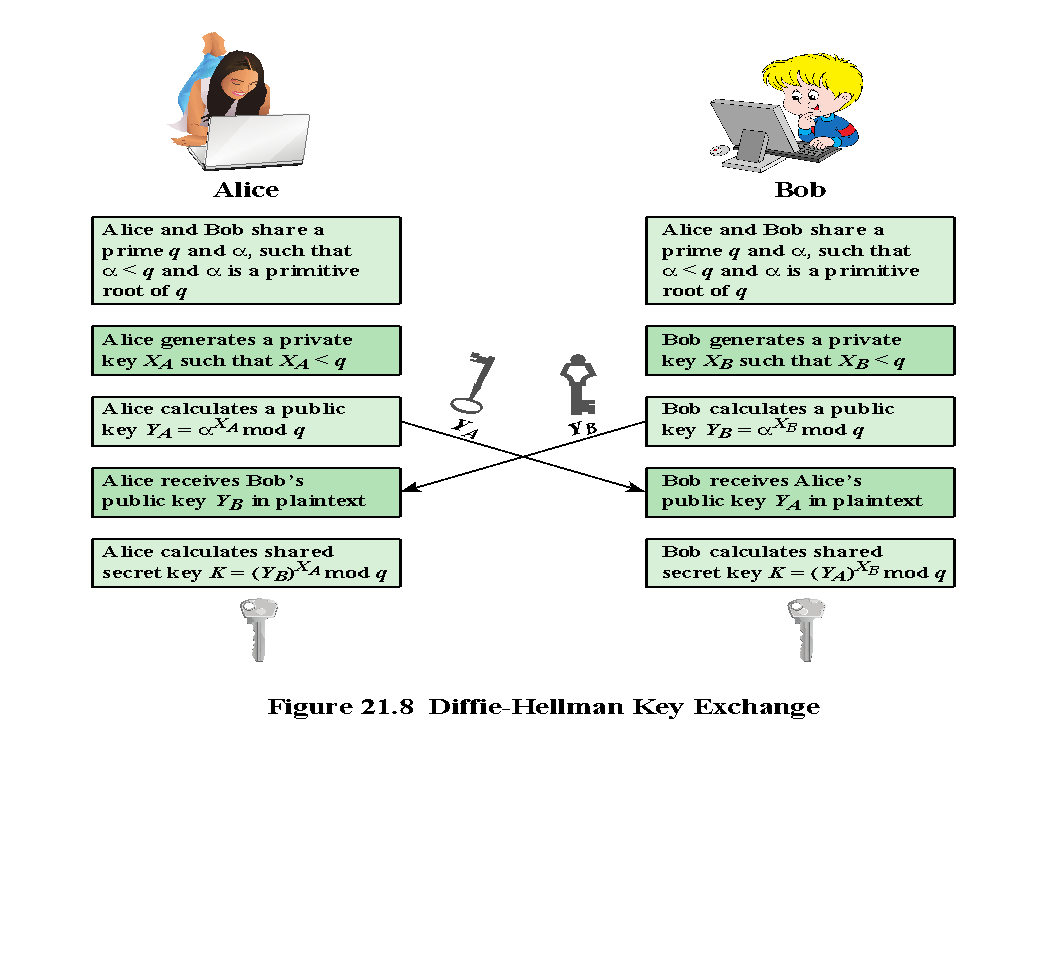 Simple protocol that makes use of the Diffie-Hellman calculation.
SECURITY OF DIFFIE-HELLMAN ALGORITHM
The protocol depends on discrete logarithm problem for its security. 
It assumes that it is computationally infeasible to calculate the shared secret key.
Even if an attacker can obtain n, g, X, and Y, he cannot directly compute k = k1 = k2 (with large numbers, it is impractical)
Algorithm is relatively efficient in terms of yielding a good key for use in a symmetric algorithm.
‹#›
KEY EXCHANGE PROTOCOL: AN EXAMPLE
Amy and Bill want to establish a secret (symmetric algorithm) encryption key that only they know.
1. Amy says: Bill, please send me your public key.
2. Bill replies: Here, Amy; this is my public key
3. Amy responds: Thanks. I have generated a symmetric key for us to use for this interchange. I am sending you the symmetric key encrypted under your public key.
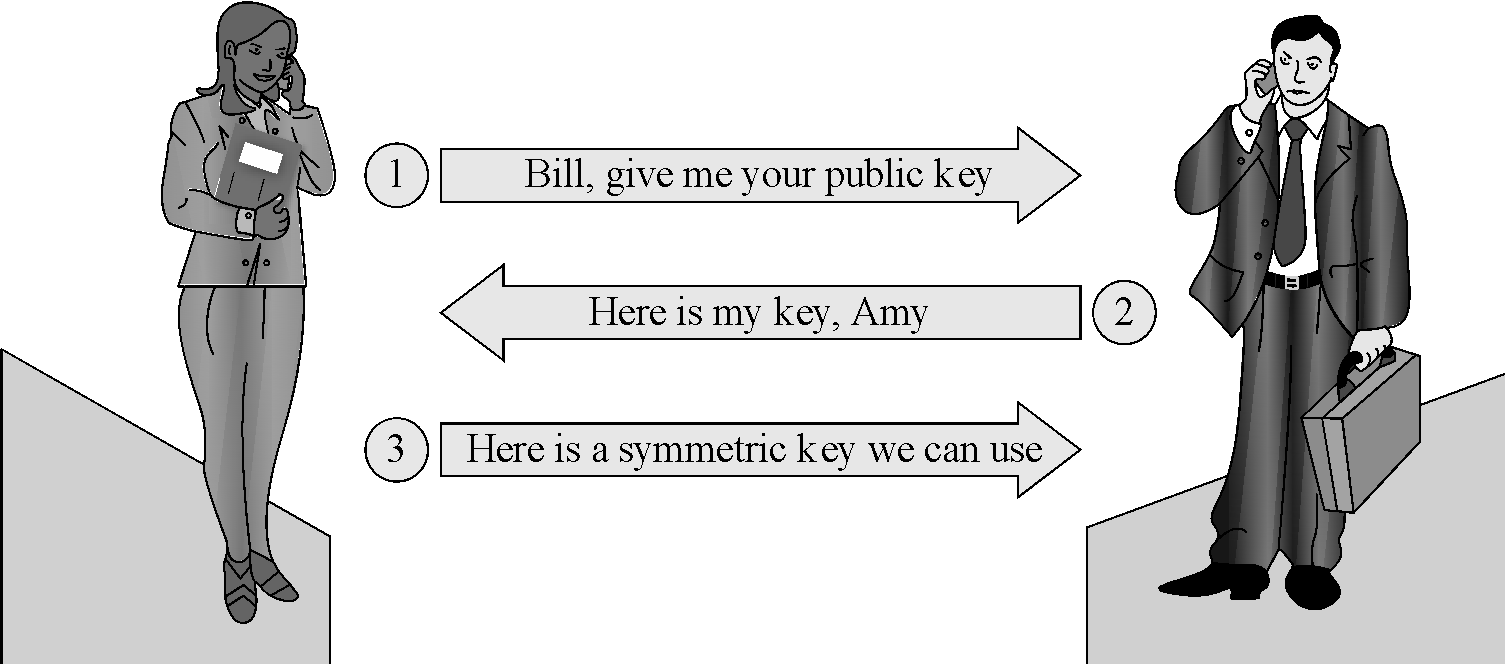 MAN-IN-THE-MIDDLE ATTACK
(1a) The attacker intercepts the message and fashions a new message to Bill, purporting to come from Amy but with the attacker’s return address, asking for Bill’s public key.
(2a) The attacker holds Bill’s public key and sends his own public key to Amy, alleging it is from Bill.
(3a) The attacker intercepts this message and obtains and holds the symmetric key Amy has generated. The attacker then generates a new symmetric key, encrypts it with Bill’s public key and sends it to Bill.
MAN-IN-THE-MIDDLE ATTACK
At this point, Bob and Alice think that they share a secret key, but instead Bob and Darth share secret key K1, and Alice and Darth share secret key K2. All future communication between Bob and Alice is compromised in the following way:   
Alice sends an encrypted message M: E(K2, M).  
Darth intercepts the encrypted message and decrypts it, to recover M.  
Darth sends Bob E(K1, M) or E(K1, M'), where M' is any message. In the first case, Darth simply wants to eavesdrop on the communication without altering it. In the second case, Darth wants to modify the message going to Bob.
MAN-IN-THE-MIDDLE ATTACK
The key exchange protocol is vulnerable to such an attack because it does not authenticate the participants. 
The vulnerability can be overcome with the use of digital signatures and public-key certificates. (Later lectures)
OUTLINE
Public key cryptography to exchange secret keys
Diffie-Hellman key agreement
Public key cryptography to protect confidentiality
RSA algorithm (Rivest-Shamir-Adelman)
RSA
The RSA Public Key Cryptography was invented by Ronald Rivest, Adi Shamir, and Leonard Adelman in 1978. 
Encrypted messages can be passed from the sender to the receiver, and decrypted by the receiver, without having to pass a secret decryption key between them. 
A public/private key pair is used. The public key, which can be safely published for all to know, is used to encrypt the message. 
The private key, which is held by the owner, and which is never shown to anybody, is used to decrypt the message.
ASYMMETRIC ENCRYPTION WITH RSA
Since its introduction in 1978, RSA has been the subject of extensive cryptanalysis, and no serious flaws have yet been found
The encryption algorithm is based on the underlying problem of factoring large prime numbers
Two keys, d and e, are used for decryption and encryption (they are interchangeable)
The plaintext block P is encrypted as Pe mod n
The decrypting key d is chosen so that (Pe)d mod n = P
‹#›
DERIVING A KEY PAIR
The encryption key consists of the pair of integers (e, n), and the decryption key is (d,n).
To find keys:
Select the value of n. (n should be quite large (512bits, 768bits, 1024bits or more), a product of two primes p and q.)
Choose an integer e < n relatively prime to (p-1)*(q-1). 
Find second integer d, such that
		ed mod φ(n) = 1
The user distributes e and n and keeps d secret: p, q, φ(n) can be discarded.
Even though n is known to be the product of two primes, if they are relatively large, it will not be feasible to determine the primes p and q, or the private key d from e. Therefore, this scheme provides adequate security for d.
[Speaker Notes: Typically, p and q are nearly 100 digits each, so n is approximately 200 decimal digits (about 512 bits) long
A large value of n effectively inhibits factoring n to infer p and q (but time to encrypt increases as the value of n grows larger)
In number theory, two integers a and b are said to be relatively prime or coprime if the only positive integer that divides both of them is 1. This is equivalent to their greatest common divisor being 1.]
RSA ALGORITHM EXAMPLE
1) Generate a public Key and a Private key 
Choose, two large prime numbers, p and q
for example:		 p = 7, q = 19
2) Let n = pq
	n = 7 * 19  = 133
3) Let φ(n) = φ(p) φ(q) = (p - 1)(q - 1) 
	 φ(n) = (7 - 1)(19 - 1)	     	= 6 * 18  	   	= 108
[Speaker Notes: Euler's totient function is a multiplicative function]
RSA ALGORITHM EXAMPLE (CONT.)
4) Choose a number, e coprime to φ(n)
e = 2 => gcd(e, 108) = 2 (no)e = 3 => gcd(e, 108) = 3 (no)e = 4 => gcd(e, 108) = 4 (no)e = 5 => gcd(e, 108) = 1 (yes!) 

5) Find d, such that d*e mod φ(n) = 1    
We can rewrite this as d = (1 + k *φ(n) ) / e. Now we work through values of k until an integer solution for d is found:
d = ( 1 + k*108 ) / 5
k = 0 => d = 1 / 5 (no)k = 1 => d = 109 / 5 (no)k = 2 => d = 217 / 5 (no)k = 3 => d = 325 / 5 = 65 (yes!)
[Speaker Notes: greatest common divisor being 1]
RSA
Encryption algorithm
Public key is (e,n) private key is (d,n)
c = pe mod n     and     p = cd mod n 
encryption		       decryption
Because of symmetry in modular arithmetic, encryption and decryption are mutual inverses and commutative.
P = cd mod n = (pe ) dmod n = (pd ) emod n 
	The relationship means that one can apply the encrypting transformation and then the decrypting one, or the decrypting one followed by the encrypting one.
‹#›
RSA ALGORITHM
Encryption Example
For this example, lets use the message "6".
	C = Pe mod n  = 65 mod 133
Public Key
n = 133e = 5

Secret Key
n = 133d = 65
= 7776 mod 133  = 62
‹#›
RSA DECRYPTION EXAMPLE
Power rule: (bn)m = bn⋅m
Public Key
n = 133e = 5

Secret Key
n = 133d = 65
RSA DECRYPTION EXAMPLE (CONT.)
Power rule: (bn)m = bn⋅m
Public Key
n = 133e = 5

Secret Key
n = 133d = 65
SECURITY OF PUBLIC KEY ENCRYPTION
RSA key length is configurable 
Asymmetric algorithms require longer keys to provide same level of security as symmetric keys 
512 bit RSA public key is equivalent to a 64 bit symmetric key 
768 bit RSA public key is equivalent to an 89 bit symmetric key
RSA encryption for protecting very high value transactions - at least a 1024 bit or higher key SHOULD be used.
‹#›
SECRET KEY VS. PUBLIC KEY ENCRYPTION
‹#›
[Speaker Notes: Symmetric and asymmetric algorithms have complementary strengths and weaknesses and are therefore used both for different purposes and in concert with each other.]
SUMMARY
Asymmetric (public key) encryption
Involve using a pair of keys for encryption and decryption separately.
Public key cryptography to exchange secret keys
Diffie-Hellman key agreement
Public key cryptography to protect confidentiality
RSA algorithm (Rivest-Shamir-Adelman)
ERROR DETECTING CODES
Encryption protects against passive attack (eavesdropping). A different requirement is to protect against active attack (falsification of data).
Challenge: with important data, we need some way to determine that the data is complete and intact.
Error detecting codes come under many names:
such as: hash codes, message digests, checksums, integrity checks, error detection and correction codes, and redundancy test. 
The basic purpose of all is to demonstrate that a block of data has been modified.
Some of the error detecting codes will signal that content has changed, but it is less solid at demonstrating no modification.
ERROR DETECTING CODES
Demonstrates that a block of data has been modified
Simple error detecting codes:
Hash code
Cryptographic error detecting codes:
One-way hash functions
Cryptographic checksums
Digital signatures
EXAMPLE: CHECKSUM ON A LETTER
Sam writes a letter, wants to send it to Amy.
He carefully counts the letters in the document, adds those values and writes the sum in tiny digits at the bottom of the letter.
 using 1 for an a, 2 for a b, and so on up to 26 for a z.
eg. “meet you at five” 🡪 13+5+5+20+25+15+21+1+20+6+9+22+5 =167
Sam sends the letter to Amy
When Amy receives it, she does the same computation and compares her result to the one written at the bottom.
(1) the counts do not match 
(2) there is no count
(3) the counts match
EXAMPLE: CHECKSUM ON A LETTER (CONT.)
Even if the counts match, it doesn’t mean the letter has not been altered.
“meet you at five” 🡪 13+5+5+20+25+15+21+1+20+6+9+22+5 =167
“meet you at nine” 🡪 13+5+5+20+25+15+21+1+20+14+9+14+5 = 167

For this type of simple hash code, the person who intercepted the letter is able to modify the content and generate the same hash code.
The problem arises because the code is a many-to-one function.
Two inputs that produce the same output are called a collision.
ERROR DETECTING CODES
Demonstrates that a block of data has been modified
Simple error detecting codes:
Hash code
Cryptographic error detecting codes:
One-way hash functions
Cryptographic checksums 
Digital signatures
HASH FUNCTION
A hash function accepts a variable-size message M as input and produces a fixed-size message digest H(M) as output 
Typically, the message is padded out to an integer multiple of some fixed length (e.g., 1024 bits) and the padding includes the value of the length of the original message in bits. 
The length field is a security measure to increase the difficulty for an attacker to produce an alternative message with the same hash value.
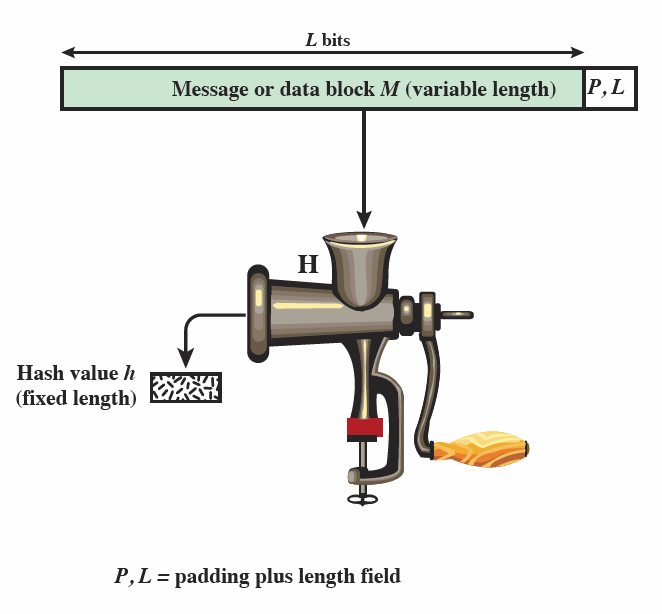 [Speaker Notes: A hash function does not take a secret key as input.]
SECURE HASH FUNCTION REQUIREMENTS
The purpose of a hash function is to produce a “fingerprint” of a file, message, or other block of data. 
H can be applied to a block of data of any size.
H produces a fixed-length output.
H(x) is relatively easy to compute for any given x, making both hardware and software implementations practical.
For any given code h, it is computationally infeasible to find x such that H(x) = h. A hash function with this property is referred to as one-way hash function.
For any given block x, it is computationally infeasible to find y ≠ x with H(y) = H(x). A hash function with this property is referred to as weak collision resistant.
It is computationally infeasible to find any pair (x, y) such that H(x) = H(y). A hash function with this property is referred to as strong collision resistant.
[Speaker Notes: 4. it is easy to generate a code given a message, but virtually impossible to generate a message given a code.
5. it is impossible to find an alternative message with the same hash value as a given message.]
MODERN HASH FUNCTIONS
Modern hash functions meet two criteria:
They are one-way, meaning they convert input to a digest, but it is infeasible to start with a digest value and infer the input.
They do not have obvious collisions, meaning that it is infeasible to find a pair of inputs that produce the same digest.

Famous cryptography hash functions:
MD4, MD5
SHA-1, SHA-2, SHA-3
MD4 AND MD5
MD4 (Message Digest Algorithm) is a cryptographic hash function developed by Ronald Rivest in 1990. 
The digest length is 128-bit.
The security of MD4 has been severely compromised.
MD5 (Message Digest Algorithm) was designed by Ronald Rivest in 1991 to replace MD4 (improved version of MD5). 
However, collisions can be found in seconds using a home computer.
As of today, MD5 is still being used.
[Speaker Notes: Both condense a message of any size to a 128-bit digest]
SECURE HASH ALGORITHM (SHA)
SHA was originally developed by NIST
Published as FIPS (Federal information processing standard) 180 in 1993
Was revised in 1995 as SHA-1
Produces 160-bit hash values 
NIST issued revised FIPS 180-2 in 2002
Adds 3 additional versions of SHA 
SHA-256, SHA-384, SHA-512 (collectively known as SHA-2)
Same basic structure as SHA-1 but greater security
In 2012, NIST standardized a new hash function (different from SHA-1 and SHA-2), SHA-3, which is now available as an alternative to SHA-2.
[Speaker Notes: weaknesses were discovered in SHA, a revised version SHA-1]
CURRENT SECURE HASH STANDARD PROPERTIES
HASH FUNCTIONS
A hash function is a “compression” of the value in a message.
MD5 (1992) – output 128 bits (512 bit block size)
SHA1 (1992) – output is 160 bits (similar to MD5)
SHA2 (2001) – two most popular variants SHA-256 (512 bit block size) and SHA-512 (1024 bit block size)
SHA3 (2015) – SHA3-224, SHA3-256, SHA3-384, SHA3-512
NOT SECURE
ERROR DETECTING CODES
Demonstrates that a block of data has been modified
Simple error detecting codes:
Hash code
Parity checks
Cryptographic error detecting codes:
One-way hash functions
Digital signatures
MESSAGE AUTHENTICATION
Message authentication is a procedure that allows communicating parties to verify that received or stored messages are authentic. 
The two important aspects are: 
to verify that the contents of the message have not been altered 
the source is authentic.
DIGITAL SIGNATURES
If we encrypt our message with our private key. 
Anyone can decrypt and see the original message.
Supposedly I am the only person in the world who knows my private key and therefore the only one who could have encrypted the message this way.  (be careful of these assumptions).
Since everyone can read it anyway, can we just encrypt the HASH?
Faster, since hash is much smaller.
Only bad if someone can create a new message with same hash.
If someone does not want to check the signature, can still read the message.
OUTLINE
Digital Signature
Public-Key Certificates
PUBLIC KEY (ASYMMETRIC) CRYPTOGRAPHY
For confidentiality
For authenticity
‹#›
[Speaker Notes: 1. One person talks to others. Only two keys per user. (public key)
In secret key cryptography, one key is needed for each user, and must be kept secret.
 2. public and private keys can be applied in either order. 
one for protecting confidentiality, one for authenticity.]
Public Key Cryptography Providing Confidentiality
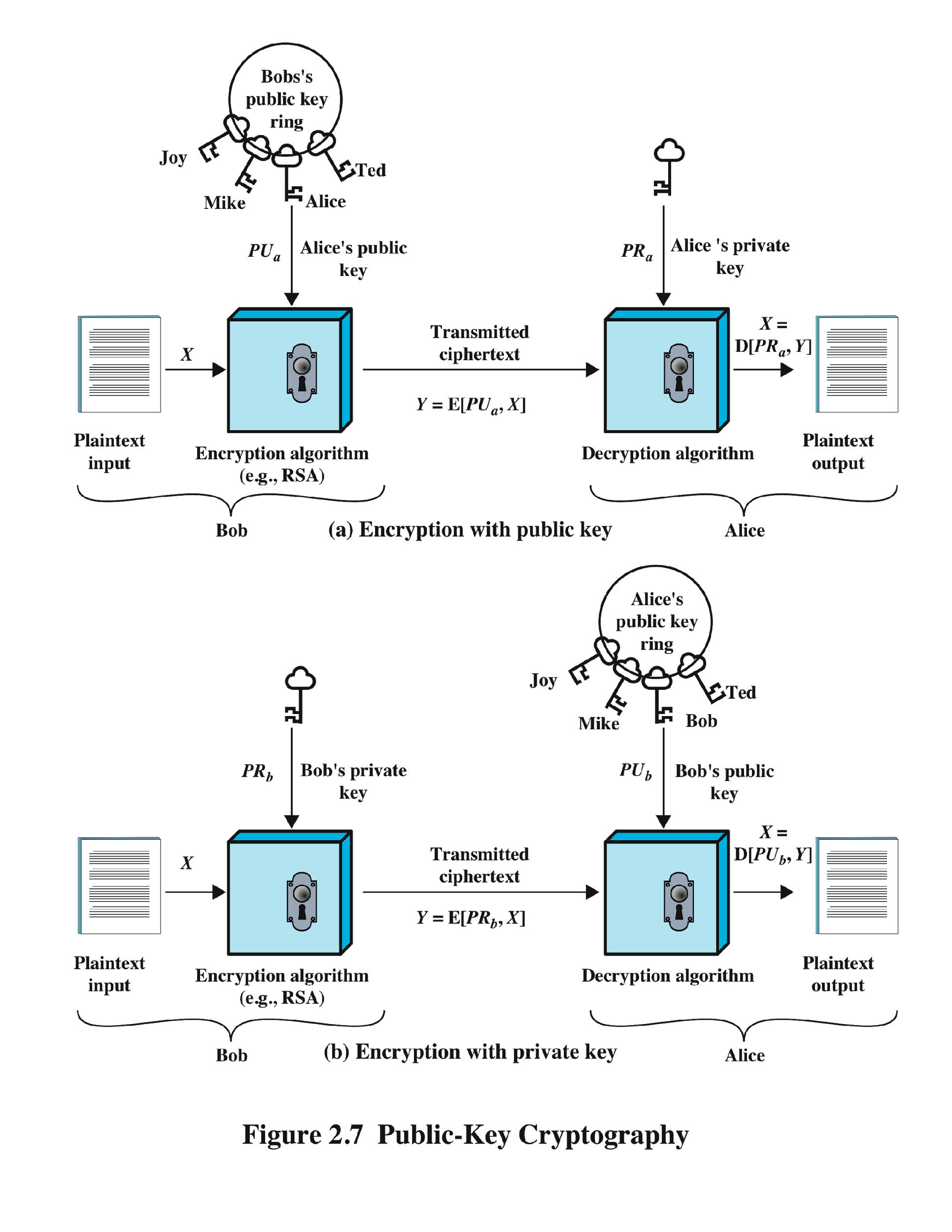 Public Key Cryptography Providing Authentication
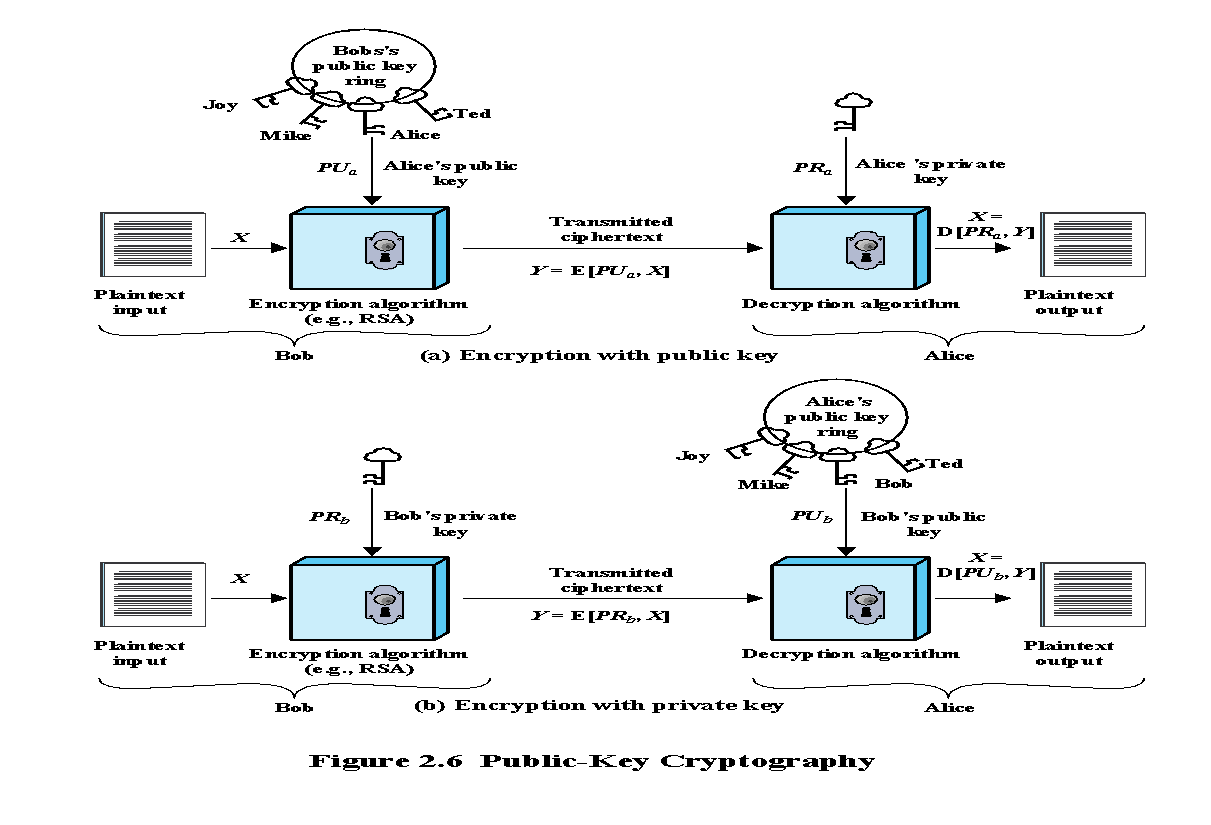 [Speaker Notes: providing authentication
If a user is able to successfully recover the plaintext from Bob’s ciphertext using Bob’s public key, this indicates that only Bob could have encrypted the plaintext, thus providing authentication. 
Digital signature is very similar]
DIGITAL SIGNATURES
Digital signature - An asymmetric key operation where the private key is used to digitally sign data and the public key is used to verify the signature. Digital signatures provide authenticity protection, integrity protection, and non-repudiation [NIST]. 

Used for authenticating both source and data integrity
Created by encrypting hash code with private key
Does not provide confidentiality. 
The message is sending in plaintext.
[Speaker Notes: Digital signature: encrypts the hash value, not the message with private key. 
The message being sent is safe from alteration but not safe from eavesdropping. This is obvious in the case of a signature based on a portion of the message, because the rest of the message is transmitted in the clear. Even in the case of complete encryption, there is no protection of confidentiality because any observer can decrypt the message by using the sender’s public key.]
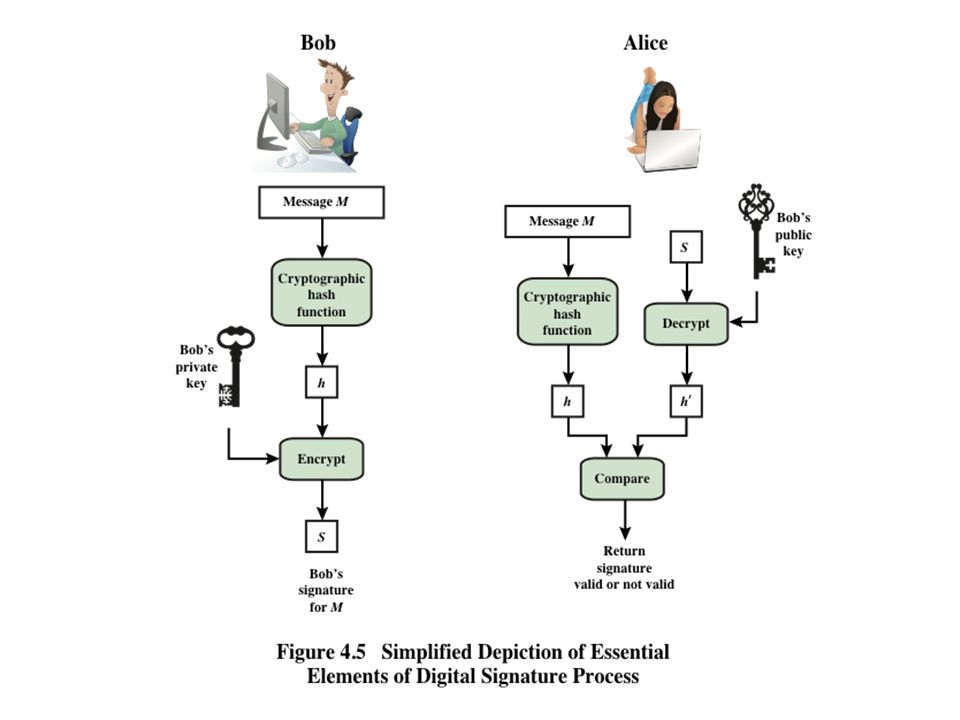 DIGITAL SIGNATURES
Suppose that Bob wants to send a message to Alice. Although it is not important that the message be kept secret, he wants Alice to be certain that the message is indeed from him. For this purpose, 
1. Bob uses a secure hash function to generate a hash value for the message.
2. Then he encrypts the hash code with his private key, creating a digital signature. 
3. Bob sends the message with the signature attached.
[Speaker Notes: send message with the signature attached]
DIGITAL SIGNATURES
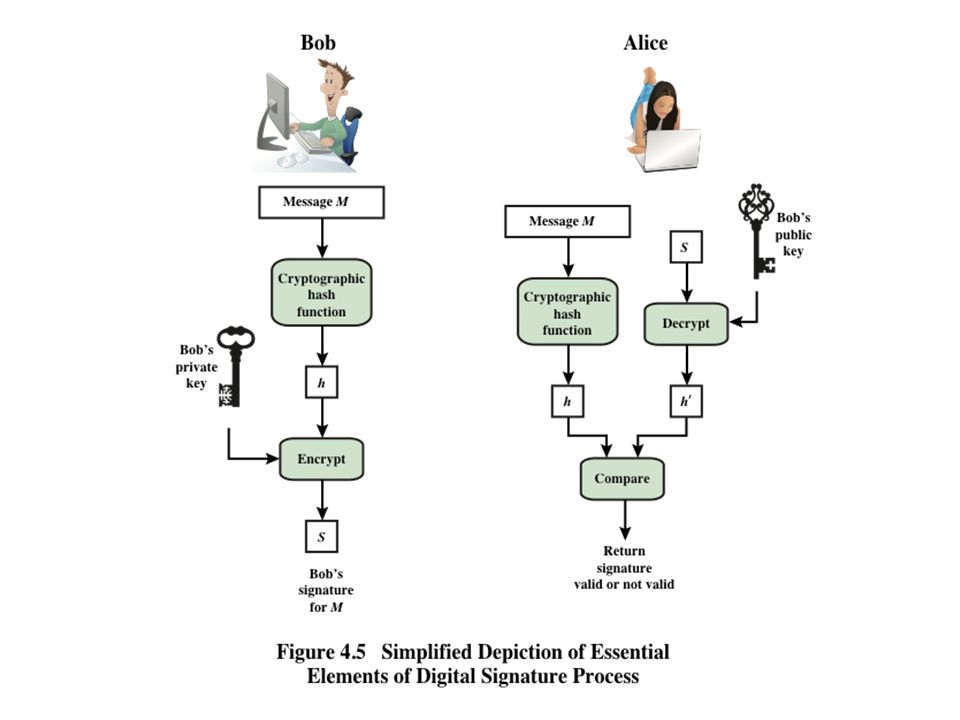 When Alice receives the message plus signature, she 
(1) calculates a hash value for the message; 
(2) decrypts the signature using Bob’s public key;
(3) compares the calculated hash value to the decrypted hash value. 
If the two hash values match, Alice is assured that the message must have been signed by Bob. No one else has Bob’s private key and therefore no one else could have created a ciphertext that could be decrypted with Bob’s public key. 
In addition, it is impossible to alter the message without access to Bob’s private key, so the message is authenticated both in terms of source and in terms of data integrity.
DIGITAL SIGNATURES REQUIREMENTS
Digital signatures must meet two requirements and, ideally, satisfy two more:
Unforgeable (mandatory): No one other than the signer can produce the signature without the signer’s private key
Authentic (mandatory): The receiver can determine that the signature really came from the signer
Not alterable (desirable): No signer, receiver, or any interceptor can modify the signature without the tampering being evident
Not reusable (desirable): Any attempt to reuse a previous signature will be detected by receiver
‹#›
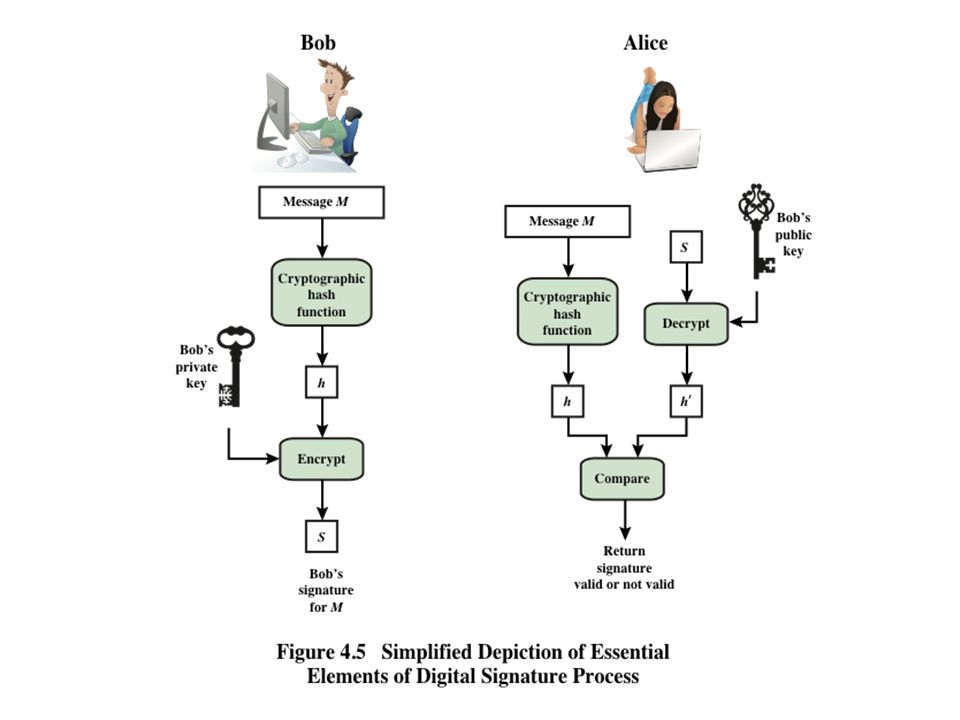 DIGITAL SIGNATURES
The general way of computing digital signatures is with public key encryption:
The signer computes a signature value by using a private key
Others can use the public key to verify that the signature came from the corresponding private key
Problem:
Any user can send his/her public key to any other users or broadcast the key to the community.
Anybody can forge such a public announcement.
There is no reliable way to associate a user with that public key.
Solution: Public-Key Certificate
[Speaker Notes: Some user could pretend to be Bob and send a public key to another participant or broadcast such a public key.
The solution to this problem is the public-key certificate.]
OUTLINE
Digital Signature
Public-Key Certificate
PUBLIC KEY ENCRYPTION ISSUES
The concern of public-key encryption is that the public key is public. An attacker could pretend to be someone and send a public key to another participant or broadcast the public key. 
How to make sure the public key is authentic? The solution to this problem is the public-key certificate. 
A user can present his or her public key to the authority in a secure manner and obtain a signed certificate. The user can then make certificate publicly available. 
Anyone needing this user’s public key can obtain the certificate and verify that the attached signature.
PUBLIC-KEY CERTIFICATES
What is a certificate?
A certificate is a public key and an identity bound together and signed by a certificate authority.
A certificate allows you to verify that a public key is truly associated with an individual.
Who’s managing the certificates?
Certificate Authority (CA) – A trusted entity that issues and revokes public key certificates, such as a government agency or a financial institution [NIST].
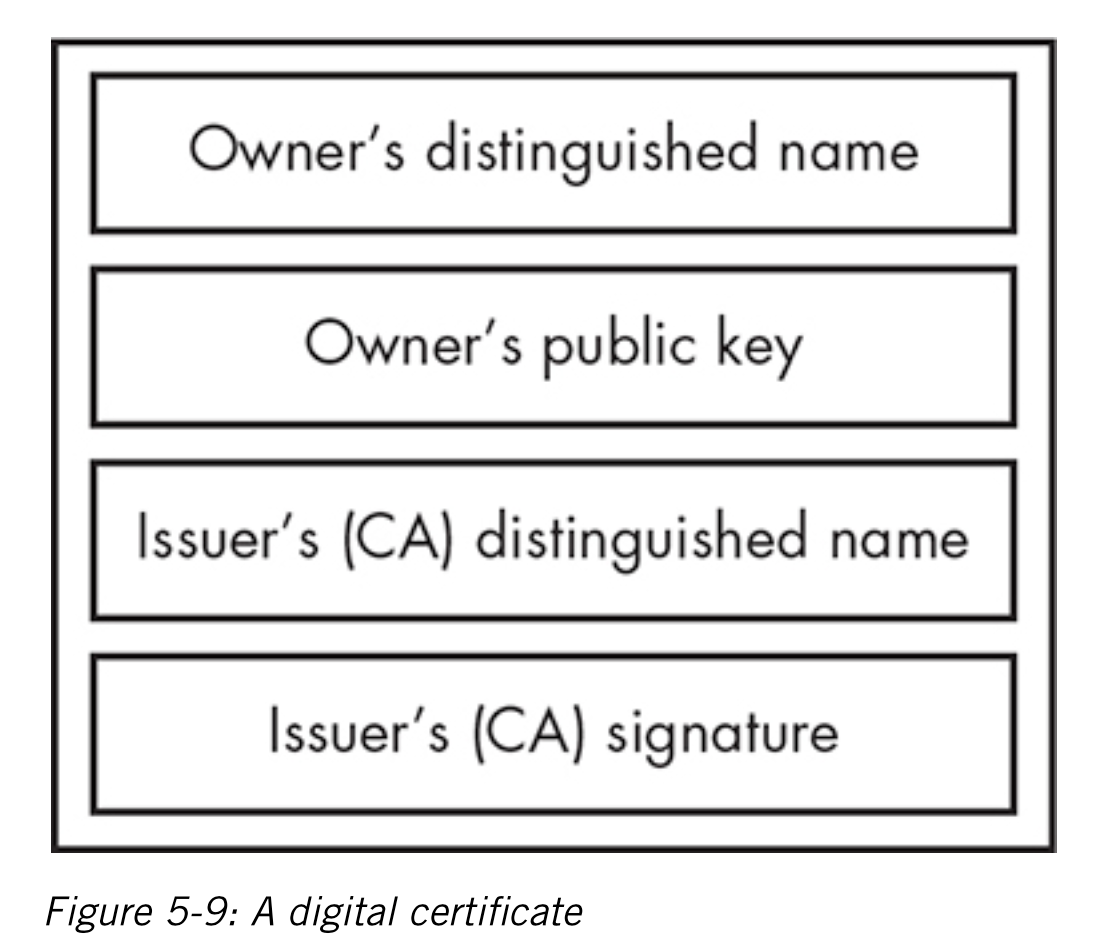 PUBLIC-KEY CERTIFICATES
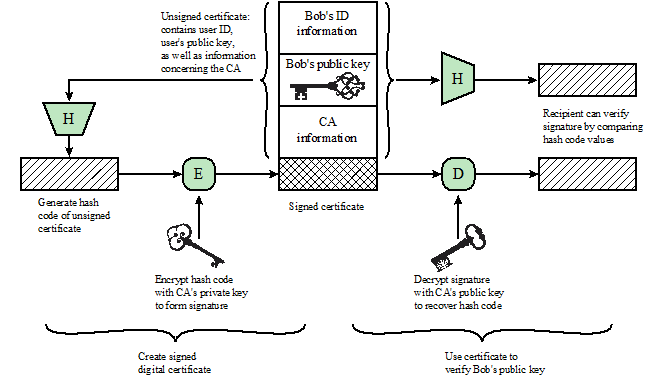 [Speaker Notes: To get a public key certificates, these are the steps.]
PUBLIC-KEY CERTIFICATES
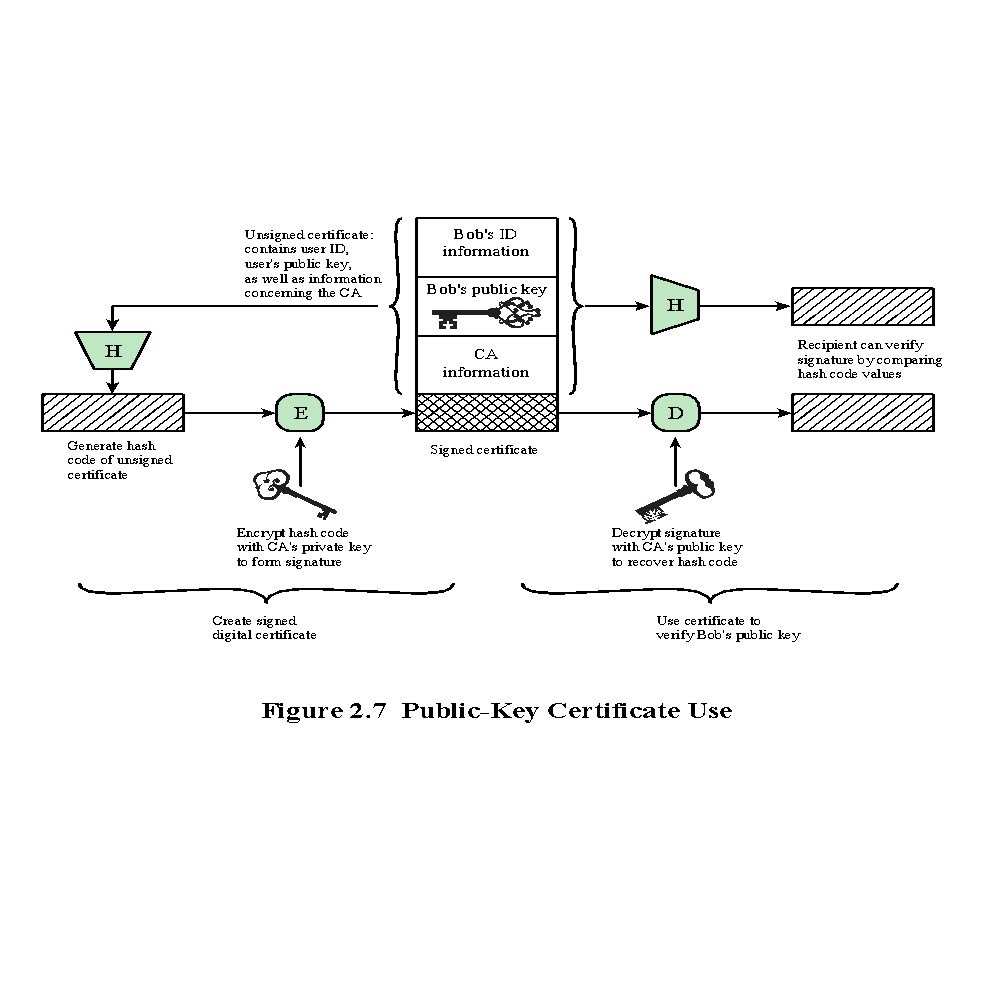 Step 1: User creates a pair of keys: one public and one private
PUBLIC-KEY CERTIFICATES
Step 2: User prepares an unsigned certificate that includes the user ID, user’s public key, and information concerning the CA.

Step 3: User provides the unsigned certificate to a CA in some secure manner.
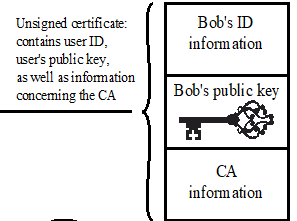 PUBLIC-KEY CERTIFICATES
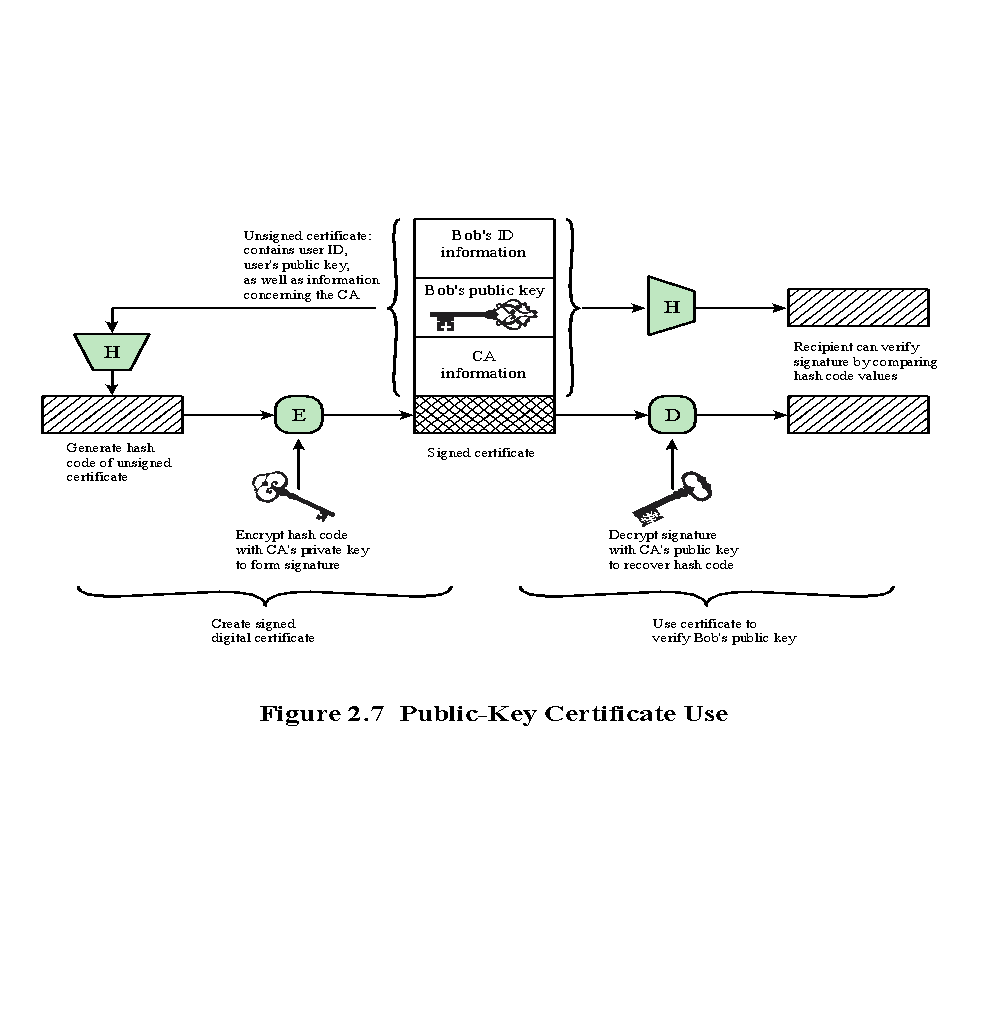 Step 4: CA creates a signature as follows:
CA uses a hash function to calculate the hash code of the unsigned certificate.
CA generates digital signature using the CA’s private key and a signature generation algorithm.
PUBLIC-KEY CERTIFICATES
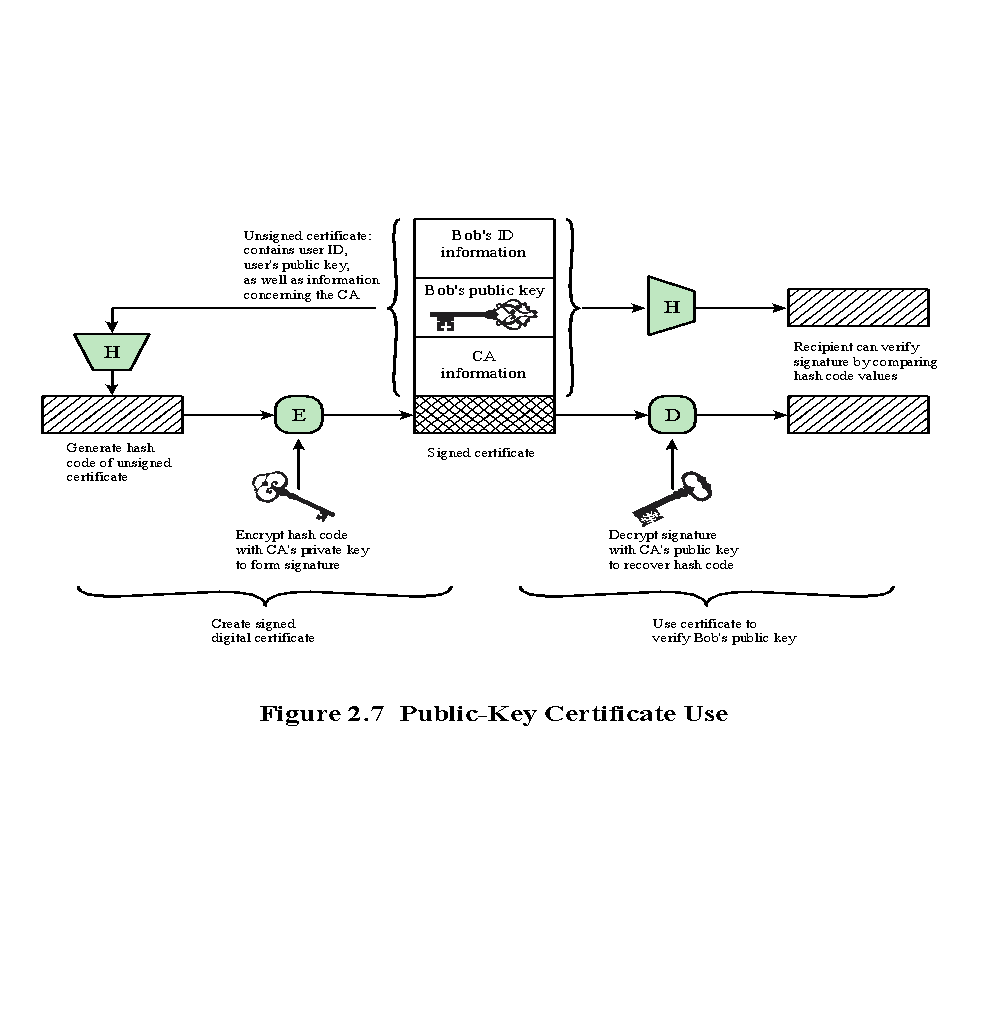 Step 5: CA attaches the signature to the unsigned certificate to create a signed certificate. 

Step 6: CA returns the signed certificate to client.
PUBLIC-KEY CERTIFICATES
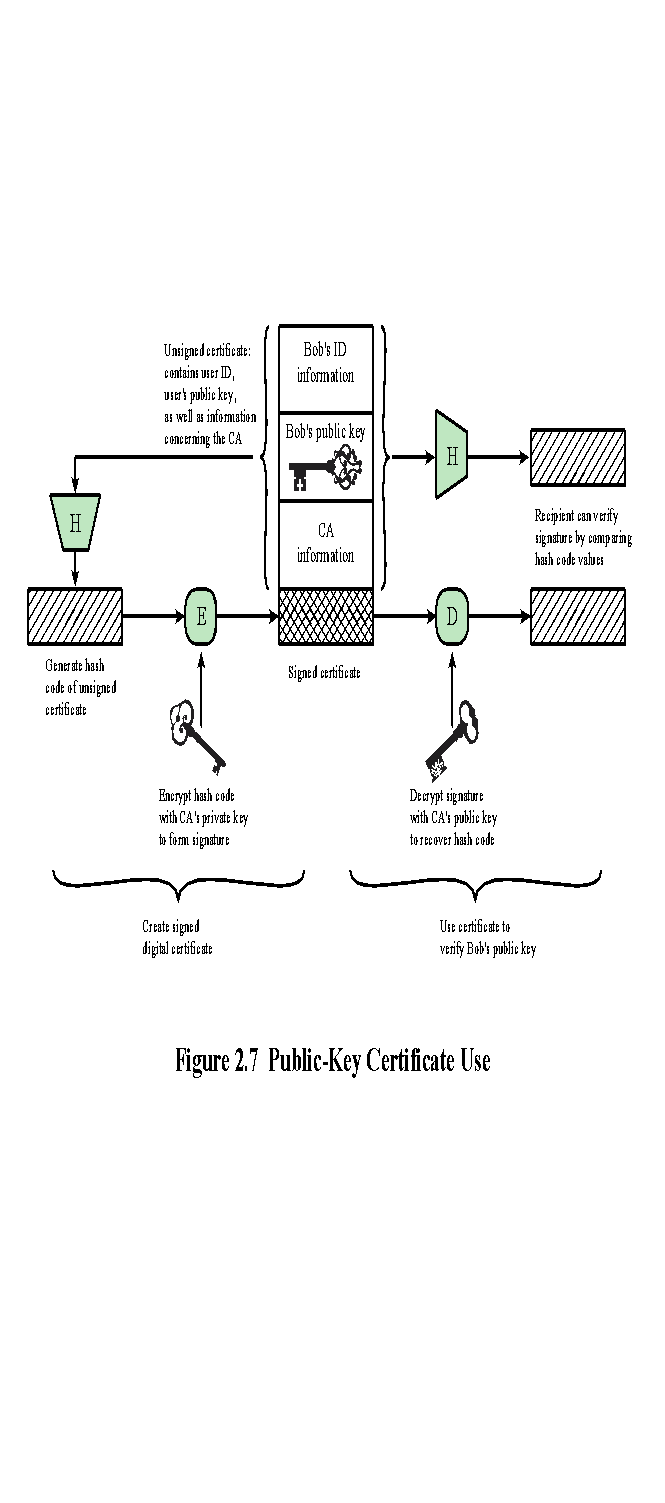 Step 7: User may provide the signed certificate to any other user.
PUBLIC-KEY CERTIFICATES
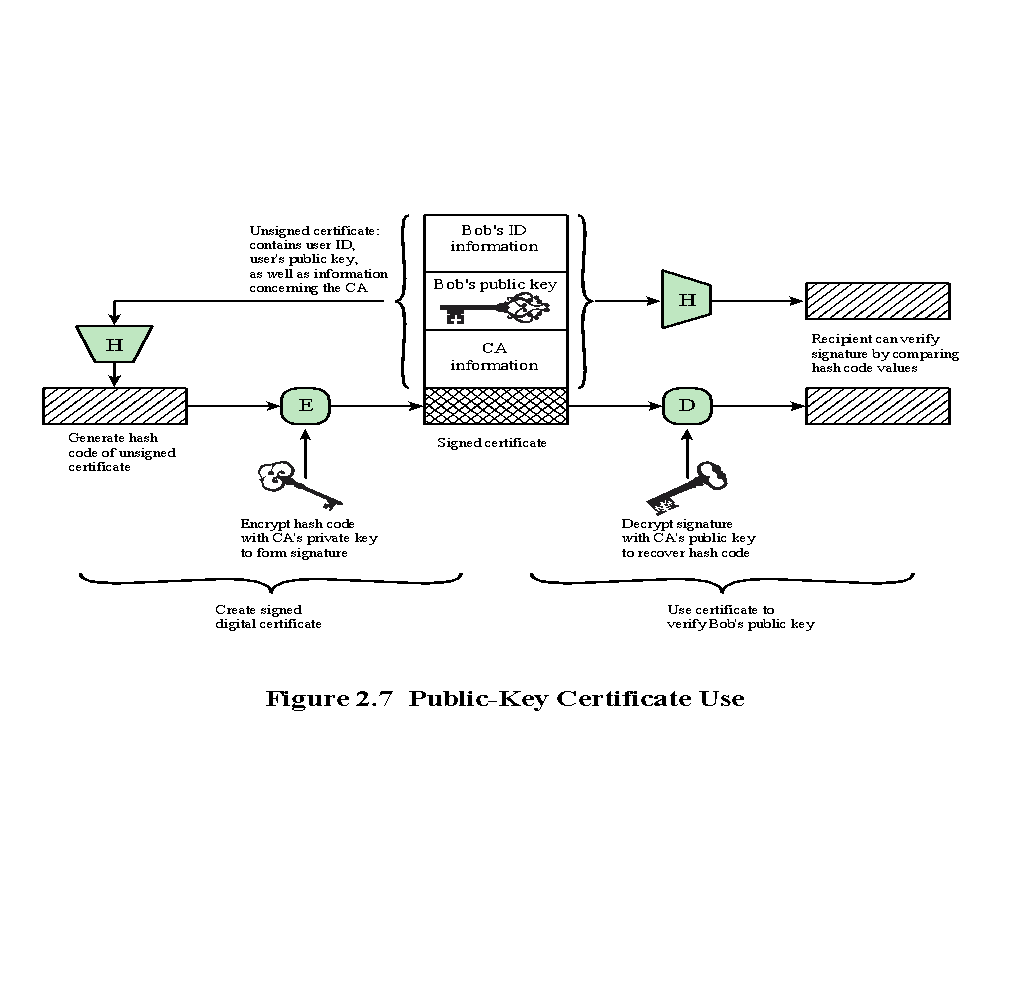 Step 8: Any user may verify that the certificate is valid as follows:
User calculates the hash code of certificate (not including signature).
User decrypts the signature using CA’s known public key
User compares the results of (a) and (b). If there is a match, the certificate is valid.
PUBLIC-KEY CERTIFICATES
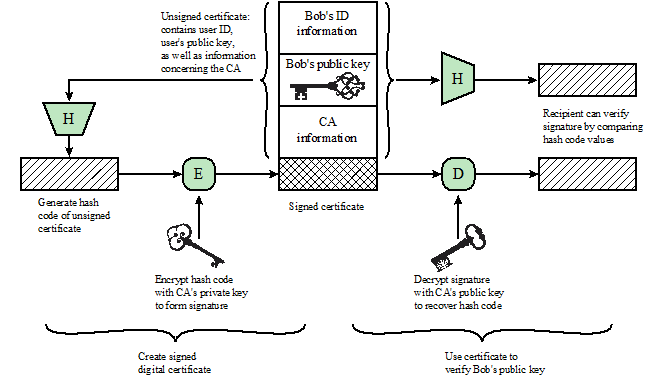 X.509 standard is widely used for formatting public-key certificates.
CERTIFICATE CONTENTS
A digital representation of information which at least:
1) identifies the certificate authority issuing it,
2) user names or identity,
3) user’s public key, 
4) operational period, 
5) is digitally signed by the certificate authority issuing it.
PUBLIC KEY INFRASTRUCTURE
A public key infrastructure (PKI) usually has two main components:
the certificate authorities that issue and verify certificates,
the registration authorities that verify the identity of the individual associated with the certificate.

A PKI may also revoke certificates
	reach their expiration date, are compromised, or other reasons.
added to a certificate revocation list (publicly available)
PUBLIC KEY CRYPTOGRAPHY SUMMARY
Public key algorithms can be used for:
Key distribution (Diffie-Hellman Key Exchange)
Protect Confidentiality (Encryption with public key, eg. RSA)
Authentication (Encryption with private key)
Data integrity (error detection)
Digital signatures 
Digital certificates
‹#›
‹#›
CRYPTOGRAPHIC TOOL SUMMARY
PLEASE ATTRIBUTE DR. JIM ALVES-FOSS AND DR. JIA SONG, UNIVERSITY OF IDAHOEXCEPT WHERE OTHERWISE NOTED, THIS WORK IS LICENSED UNDER HTTPS://CREATIVECOMMONS.ORG/LICENSES/BY-NC-SA/4.0/NOT WITHSTANDING THE NON-COMMERCIAL LICENSE TERMS, NON-PROFIT EDUCATIONAL INSTITUTIONS ARE GRANTED A NON-EXCLUSIVE LICENSE TO ADAPT AND USE THIS MATERIAL, WITH ATTRIBUTION.CREATIVE COMMONS AND THE DOUBLE C IN A CIRCLE ARE REGISTERED TRADEMARKS OF CREATIVE COMMONS IN THE UNITED STATES AND OTHER COUNTRIES. THIRD PARTY MARKS AND BRANDS ARE THE PROPERTY OF THEIR RESPECTIVE HOLDERS.